Copernicus User Uptake Strategy & market development
2nd European Regional Symposium by NEREUS Regions: 
Space data for tourism & agriculture, 28-29 September 2023 Matera
Jacopo Ovarelli – Market Development and Innovation Department
EUSPA – Linking Space to user needs
With the new regulation, space data is at the heart of a technological revolution
EU space activities under one umbrella:
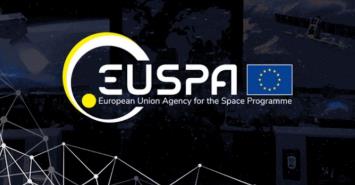 New EU Space Regulation 
((EU) 2021/696)

To acknowledge the growing role of space in supporting EU priorities in terms of growth, competitiveness, sustainability, and security
Setting the ground for the creation of EUSPA, officially launched on 12 May 2021
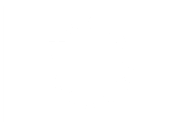 SSA
GovSatCom
EGNOS
Copernicus
Galileo
Earth Observation (EO) and monitoring based on satellite and non-space data
Nr.1 world provider of space data and information (>20TB/day)
Space Situational Awareness monitors and protects space assets.
Makes navigation signals more accurate and reliable
Operational in 360+ airports & helipads in 23 countries
Secures satellite communications for EU governmental actors
Delivering rapid support over crisis areas
Global satellite navigation and positioning system (GNSS)
10% of the EU GDP enabled by satellite navigation
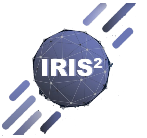 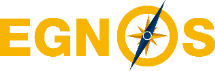 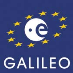 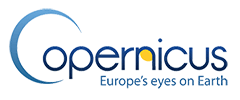 User uptake - ‘’other users’’
[Speaker Notes: EUSPA embraces all the different components of the Space Programme under one umbrella]
Integrating the EU Space Programme with a synergetic approach
Consumer Solutions, Tourism and Health
Biodiversity, Ecosystems and Natural Capital
Aviation and Drones
Climate Services
Agriculture
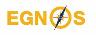 Navigation
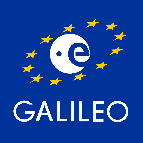 Emergency Management and Humanitarian Aid
Fisheries and Aquaculture
Energy and Raw Materials
Environmental Monitoring
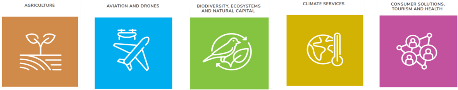 Forestry
Secure Satellite Communication
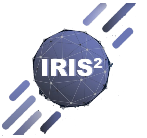 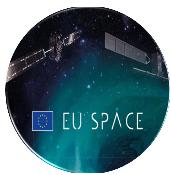 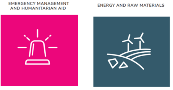 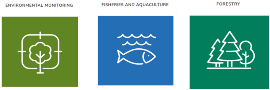 Maritime and Inland Waterways
Road and Automotive
Insurance and Finance
Rail
Infrastructure
Earth Observation
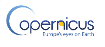 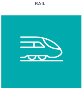 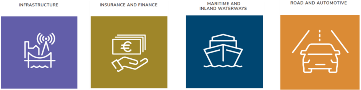 Urban Development and Cultural Heritage
Space
Space Situational Awareness (SSA)/
Space Surveillance & Tracking (SST)
Integrated Use Cases
+ New enabled applications
+ Enhanced user technology
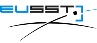 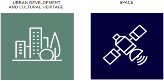 Copernicus delivers unique EO data
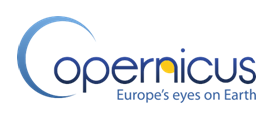 European Union's Earth observation programme, looking at our planet and its environment to benefit all European citizens Copernicus provides free and openly accessible data to all users around the world
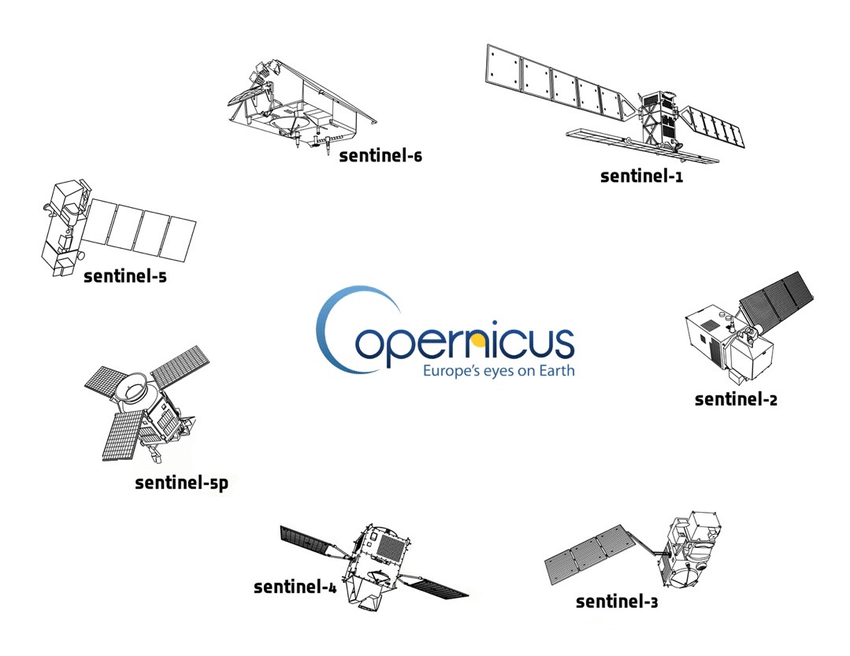 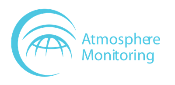 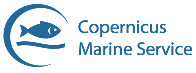 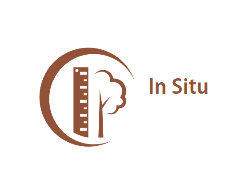 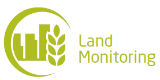 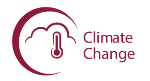 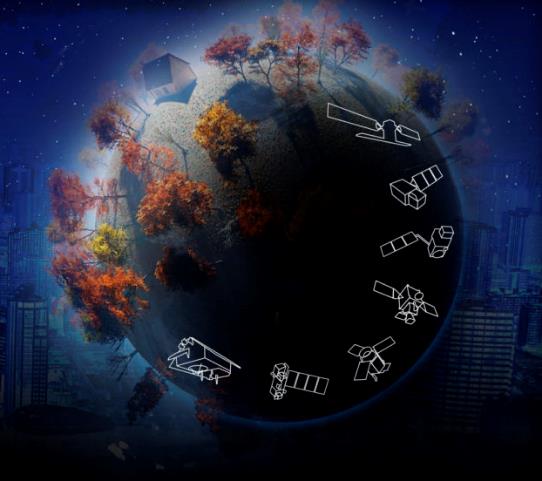 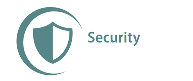 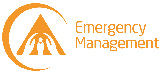 SPACE
IN SITU
SERVICES
Nr.1 world provider of space data and information
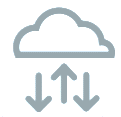 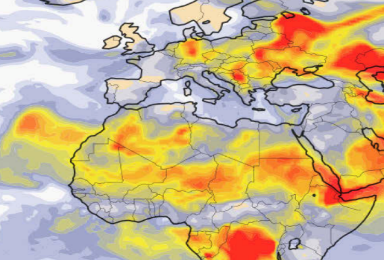 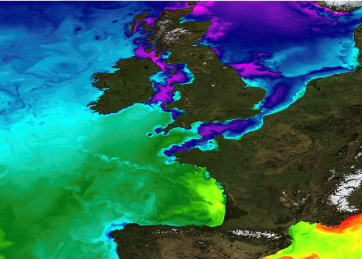 [Speaker Notes: - On the other hand, we have Copernicus, the well known EU Earth Observation programme, providing free and open global data about the earth and its environment.
- What is important to mention is that Copernicus is not only about satellite images. A part from the sentinel missions, existing and future ones, Copernicus has two other components, that are the In Situ component and the Copernicus services.
The In situ component is composed of myriads of sensors distributed across the world providing complementary data to those captured by the satellites.
Whereas the Copernicus services offer processed and analysis ready data for different thematic areas, which are atmosphere monitoring, marine services, land monitoring, climate change, security and emergency management.]
Multiple synergies for crop and soil management in agriculture
Normalized difference vegetation index (NDVI), health of crops, soil moisture, evapotranspiration data etc.
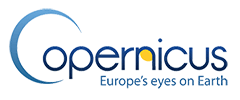 Prescription map: A geo-referenced map which contains rate information controllers shall apply within Variable Rate Application
Soil moisture through GNSS reflectometry or in-in-situ data collection for EO data validation
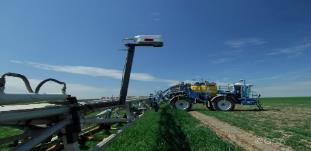 Highly accurate positioning of the  machinery that shows where fertilisers/ pesticides should be applied
Shows where fertiliser/ pesticides should be applied
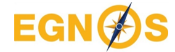 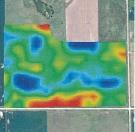 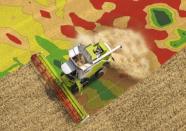 GNSS Meteorology, improving numerical weather prediction (now-casting and severe weather monitoring)
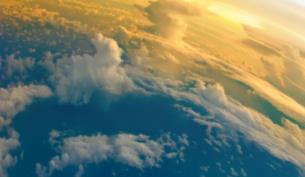 Weather and Climate data
Information on atmospheric variables, also about the past, present and future climate
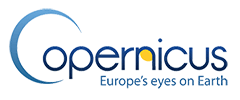 Precision agriculture	                         Lower environmental footprint

More efficient use of manpower	Higher productivity and profitability
[Speaker Notes: Precision agriculture contributes to reducing poverty and hunger, environmental monitoring supports healthy living]
EU Space data also supports tourism, with applications spanning from archeological sites spotting to consumer solutions
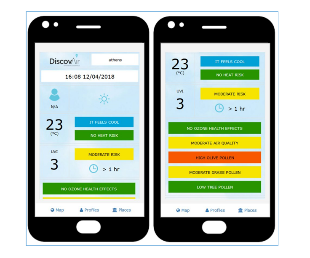 Copernicus data and services (e.g. CAMS) are used to provide quantitative information in-app such as climate condition and forecasts, pollen tracking, UV index levels, water and air quality
GNSS enables several apps boosting tourists’ experience, including: Mapping and GIS, Geo tagging, Virtual tours and Geo advertising
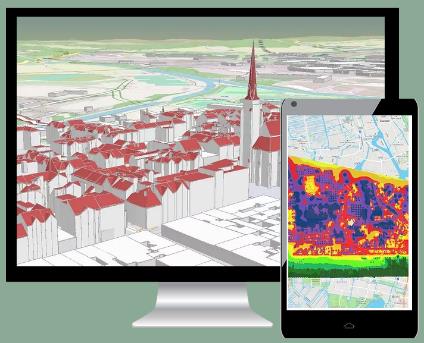 The Copernicus Land Monitoring Service (CLMS) is used for monitoring of cultural heritage, identifying and mapping risks such as coastal erosion or ground subsidence
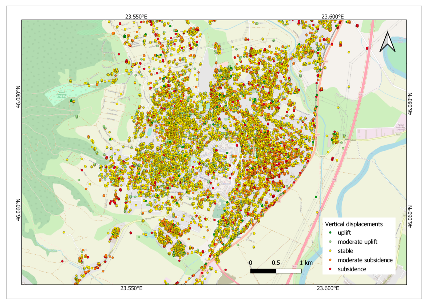 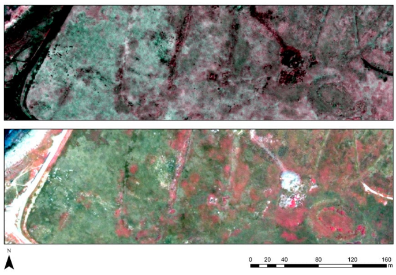 Archeologists also use satellite imagery to spot archeological sites covered e.g. by vegetation
GNSS provide key tools for surveying activities
6
Market uptake roadmap
Uptake Objectives
Strengthen enabling factors (e.g. EO data standardization and regulation) for Copernicus-enabled downstream services

Support European entrepreneurship and R&I

Create new market opportunities for Copernicus-enabled downstream services in industrial market

Increase adoption of Copernicus by EO service providers offering services that support EU policy initiatives and plans

Increase adoption of Copernicus-enabled downstream services in downstream applications
Promote role of Copernicus in monitoring and implementation of policies and regulation
Support RD&I
Demonstrate value of Copernicus in various operational scenarios
Awareness raising
Establish Key Accounts with strategic partners
Support Entrepreneurship
Monitor State of Play and level of adoption
Mapping of Copernicus Offering vs User Needs
Monitor the Market and Technology Trends
Collect and update User Requirements
Collect and update User Requirements
7TH November in Seville during the EU SPACE WEEK
Registrations will open soon
Extensive exchanges and in-depth discussionss expected at EUSPA’s User Consultation Platform 2023 in Sevilla
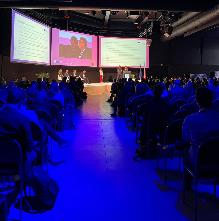 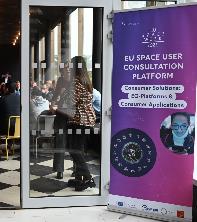 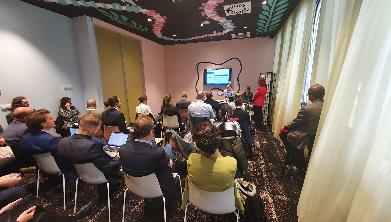 The platform for business leaders,  entrepreneurs, service providers, innovators and space user communities to express their needs, share best practices, discuss market&technology trends, R&D&I priorities,  and present case studies
End-users
Investors
Service providers
Innovators
Policy makers
Business Leaders
Entrepreneurs
Associations
User Knowledge
AGRICULTURE

Focus sessions on agriculture robotics, carbon farming and traceability
Debate on priority areas and requirements validation
Validation of RUR - User Needs and Requirements
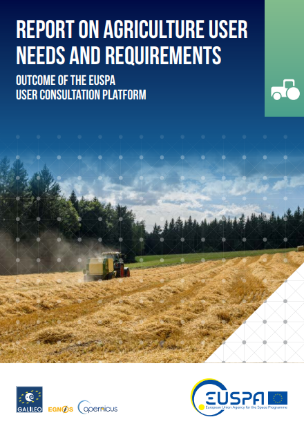 Outcomes of the UCP are used to compile and update a series of Reports on User Needs and Requirements (RUR) per market segment that serve as one of the crucial inputs for the service/system provision and evolution
Primary activities  to focus
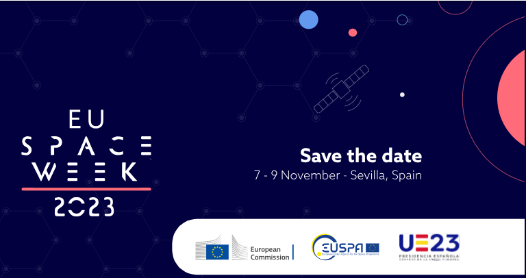 R&D priorities
To be published in Q2 2024
Market & Technology trends
Use Cases
Support Entrepreneurship & RD&I
EUSPA funding tools stimulating innovation and fostering EU Space ecosystem, incl. start-ups & SMEs
Offer Creation
Horizon Europe
CASSINI initiative
Foster adoption of Galileo, EGNOS and Copernicus via downstream application development and commercialisation

Support the development of fundamental technologies for enabling integration of space services in downstream applications
Foster EU’s innovative spirit to deliver applications and services

Stimulate innovation and entrepreneurship in the space ecosystem
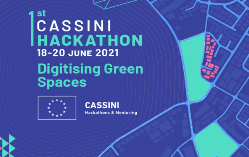 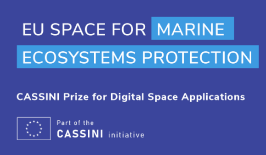 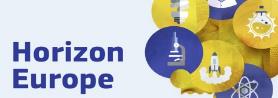 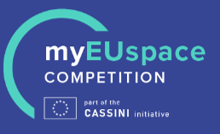 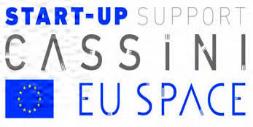 Support Entrepreneurship
Support for start-ups under Cassini
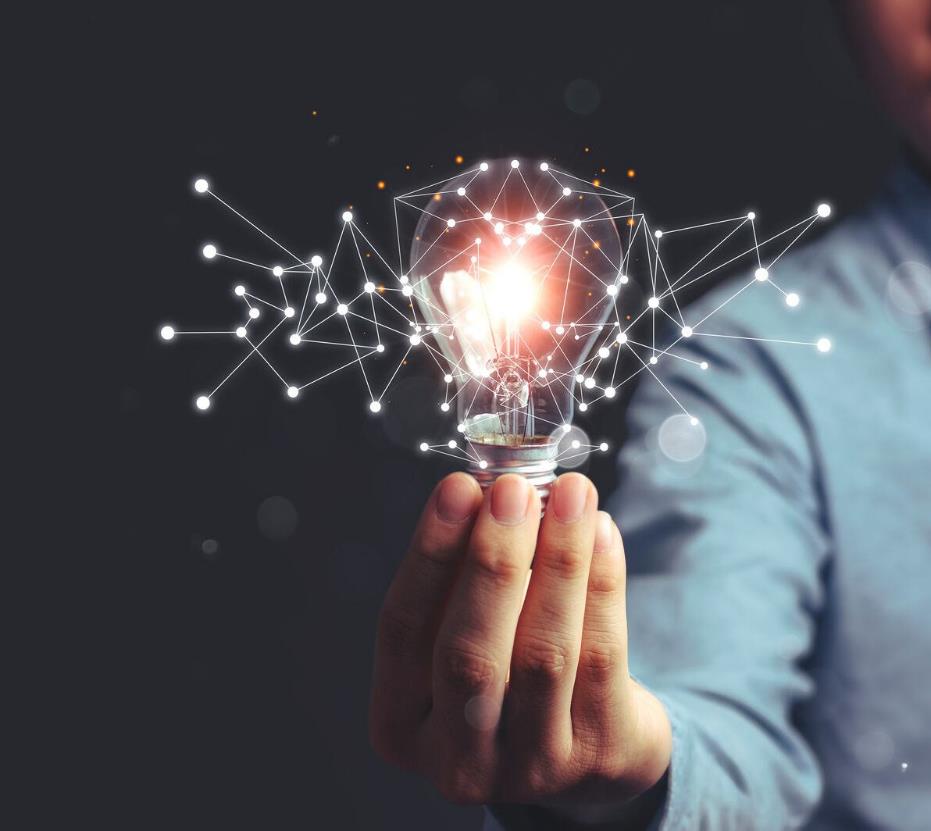 Develop your solution
Connect with investors
Cassini Hackathons
Cassini MyEUSpace
Cassini Business Accelerator
Horizon Europe
Fundamental Elements
Very early stage – EBAN, crowdfunding
EIC Accelerator 
Venture capitals
European Investment Fund
European Investment Bank
Get advice
Find customers
Technical advice
Business advice
EUSPA Space Academy
Contacts with industry
Networking events
Dedicated promotion
Support Entrepreneurship
Murmuration: monitor the environmental impact of tourism by utilizing satellite data
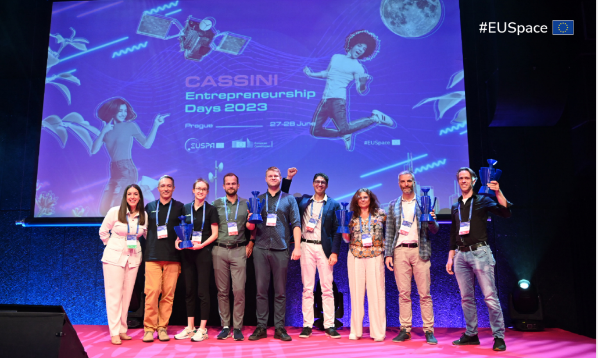 MURMURATION uses Copernicus data and artificial intelligence to calculate indicators to assess and anticipate the impacts of climate change on the tourism industry 
Tourism stakeholders:
Can understand the environmental situation on their territory, optimizing the use of their resources
Can anticipate the impacts of climate change on their destinations and territories 
Can reinforce their competitiveness and resilience on the medium to long term
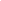 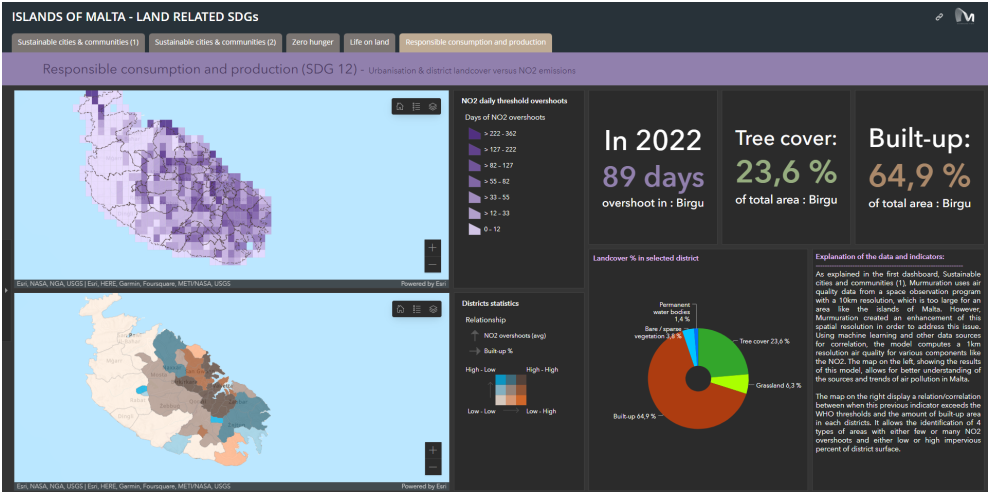 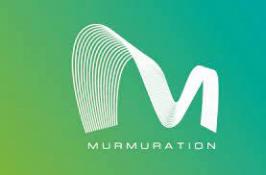 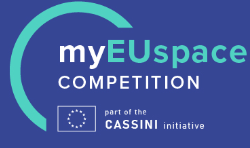 100,000 EUR cash prize to further scale up their business
11
Support Entrepreneurship
ARGEO: Augmented reality and games
Mobile app based on geolocation, augmented reality and blockchain which allows users to catch prizes, coupons in specific places
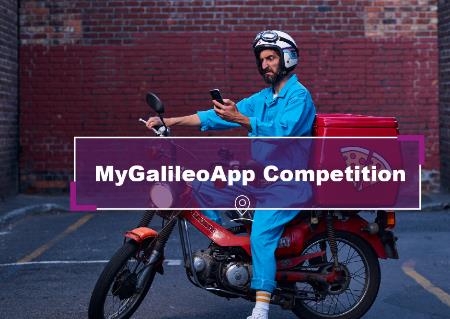 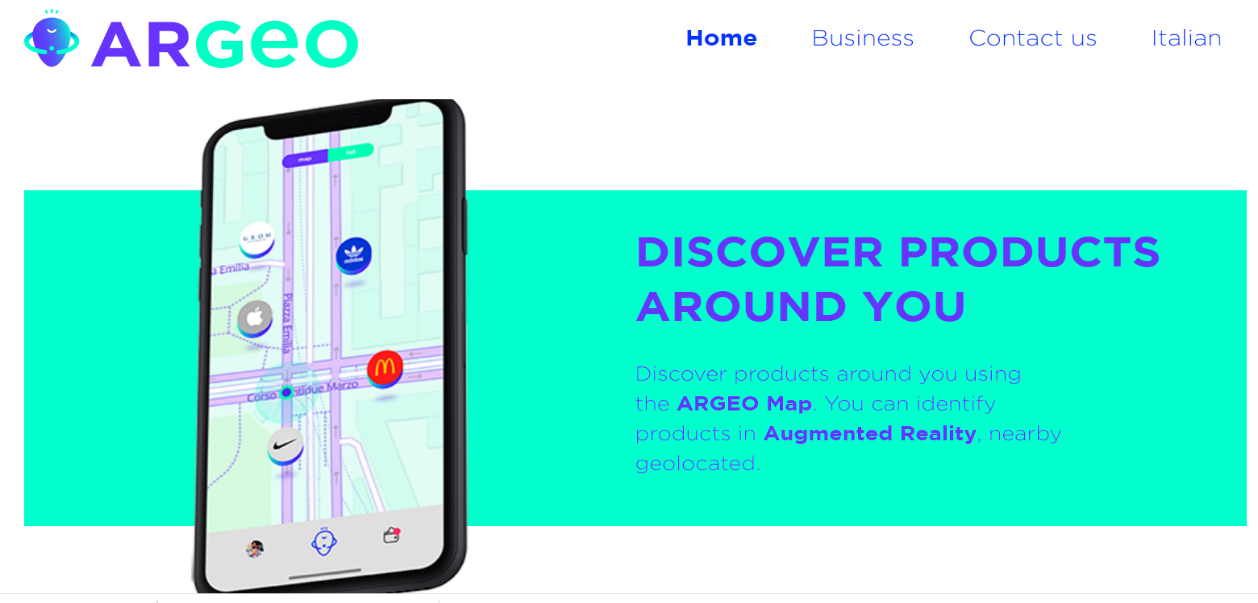 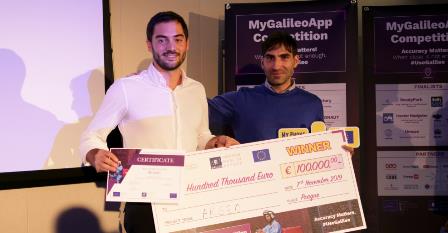 100,000 EUR cash prize to further scale up their business
https://theargeo.com/engindex.html
12
[Speaker Notes: Winner of MyGAlileoApp
ARGEO is a mobile app based on geolocation, augmented reality and blockchain which allows users to discover and catch content, such as prizes, coupons and shopping cards geolocated around the streets of a city or in specific places by companies as part of their marketing activities

At the end of the competition they had fully developed application
•4 persons working part-time (2 FTE)
•2.000 users tested the beta version

One year after the competition:
Application available commercially
•4 persons working full time (4FTE)
•6.000 users (revised from planned 20.000 due to COVID impact)
•5 large B2B customers

Internal info:
•20-30K/year revenue planned for Q2 2020 once premium services will be activated]
Support RD&I
Horizon Europe Call 2023
Strategic autonomy in developing, deploying and using global space-based infrastructures, services, applications and data
Preliminary planning
Opening: October 2023
Deadline: February 2024
Innovation action (IA)
Activities to produce plans and arrangements or designs for new, altered or improved products, processes or services.
Research and innovation action (RIA)
Activities to establish new knowledge or to explore the feasibility of a new or improved technology, product, process, service or solution.
Copernicus related
Support RD&I
European GNSS and Copernicus  is powering cutting-edge and innovative solutions – from R&D to the market
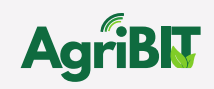 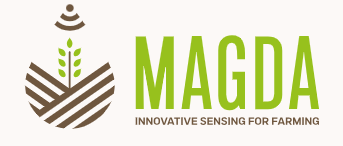 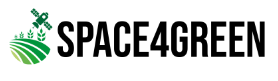 METEOROLOGICAL ASSIMILATION FROM GALILEO and DRONES for AGRICULTURE

The MAGDA project aims at developing a toolchain for atmosphere monitoring, weather forecasting, and severe weather/irrigation/crop monitoring advisory, with GNSS (including Galileo) at its core, to provide useful information to agricultural operators.
SPACE4GREEN propose a technological solution that enables a trusted platform among agricultural stakeholders of different natures for the automated certification that activity occurs or a thing is in a location at a certain point in time, without requiring a third-party human certification
Artificial intelliGence applied to pRecision farmIng By the use of GNSS and Integrated Technologies

AgriBIT aims to increase the precision, accuracy and continuity of services to deliver improved Precision Agriculture services to farmers, leading to a reduction in costs through decreased use of inputs (water, energy, fertilisers, pesticides), lower environmental impacts and increased production yields, combining augmented GNSS and EO information with on-field and on-machine sensors and actuators
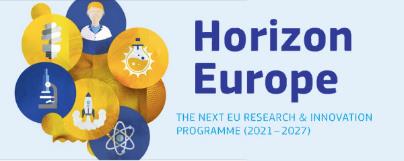 14
Looking ahead
Showcasing success through use cases, demonstrators and pilots

Empowering decision makers by facilitating access to space data

Fostering partnerships among stakeholders at public and private level
15
16